Welcome to ss-eAfNOG - 2018DaKAR, SENEGAL
Scalable Services – English
What is SS-E?
Scalable Services – English is a track that teaches advanced topics on designing, configuring and managing large scale Internet Services run on UNIX/Linux servers
It builds on Track Zero which covered introductory topics on UNIX/Linux and Internet Services
What sort of services? 
DNS, Web, Email
Monitoring, Authentication
Many Others
Basically any service that can be offered on a Linux/UNIX server over the Internet
Your instructors
Isabella Odida – Uganda 
Frank Kuse – Ghana
Kevin Chege – Kenya
Michuki Mwangi – from Kenya
How about you….?
Introduce yourself:
Name
Country
Work 
Hobbies  
How did you fly to get to Dakar?
Course teaching style
Theory explained first then followed by a practical session
Each of you has been assigned a Virtual Machine running Debian 9 (Stretch) that you will access from your laptop
Feel free to ask questions anytime
If you need help during the practical labs, raise your hand so the instructors can assist
Kindly mute your phones during classes 
Please pay during theory sessions 
Timetable – please keep time 
Breakfast at the hotel starts at 6am*
First Session 09:00 to 11:00
Tea break 11:00 to 11:00
Second Session from 11:30 to 13:00
Lunch from 13:00 to 14:00
Third Session-  from 14:00 to 16:00
Tea break – 16:00 to 16:30
Fourth Session – 16:30 to 18:30
Dinner
Breakfast: At your hotel
Lunch and dinner: On the ground floor of the conference facility
Tea break: In the corridor outside the lecture rooms
Washrooms:  To the left when you exit from the room (past the secretariat)
Inventory
You should have received:
Name badges
Folder with notepad, pen, information pack
Keep your name badge with you
At the end of the week you will receive:
A USB stick with some O'Reilly eBooks
Please share with your colleagues back at home.
Connectivity
Use your own laptops for:
Web browsing
Control your virtual machines
Virtualization exercises
Wireless Internet
Use the AIS or you course network SSID
Password for both is "success!”
Hotel wifi is available in your rooms
Access Your Virtual Machines
Virtual servers (named pc1 – pc30)
DNS names are pc1.sse.ws.afnog.org (etc)
PC Assignment exercise
Debian 9 OS installed
Use SSH to access your server (e.g. Putty for Windows)
Login with afnog/afnog
Use sudo to execute commands as root
Don't change passwords
Don't "close security holes"
Don't shutdown your server (there's no power button!)
Your servers are accessible over the Internet
Windows Users
Install putty from:  http://www.ws.afnog.org/afnog2016/unix-intro/downloads/
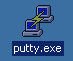 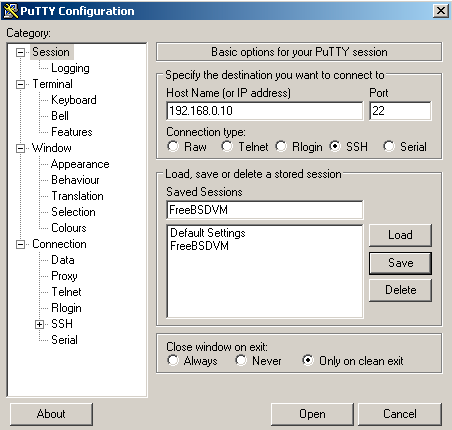 After downloading you will see the above icon. Double click on it and you should see a window similar to the one on the right
Unix, Linux and OS X Users
A default Secure Shell (SSH) client is already installed in Unix, Linux and OS X
To access the default SSH 
Open:  Terminal application
From Terminal prompt type the following; 
ssh afnog@pcX.sse.ws.afnog.org where X is the pc number.
Online Resources
Web site:  http://www.ws.afnog.org/afnog2018/sse/index.html 
AfNOG Mailing List:
Q&A on Internet operational and technical issues.
No foul language or disrespect for other participants.
No blatant product marketing.
No political postings.
Please subscribe while at the Workshop:
So we can help you if you have problems subscribing.
Please raise any questions related to the workshop content.
Safety
Please be careful in class:
trip on power cords
pull cables out of sockets
knock equipment off tables
fall from leaning back too far in your chair
Core topics to be covered this week
DNS
Resolver
Authoritative DNS
Firewalls and Network Security
Host security using IPtables
Mail Services
How to setup mail services 
Hosting Web services
Web server using Apache
RADIUS & LDAP
For centralizing authentication
Virtualization
How to build virtual servers
Rough agenda for the week
Monday:
First Session: intro, nano bootcamp, Post-installation Best Practices
Second Session: DNS (Intro)
Third Session: Firewalls and Network Security
Fourth Session: DNS (Resolver)
Tuesday:
First Session: Security (Public Key, SSL, PGP, Crypto)
Second : DNS (Authoritative)
Third Session: Apache + PHP
Fourth Session: Postfix
Wednesday:
First and Second Session: Postfix
Third and Fourth Session: Open LDAP Directory
Rough agenda for the week …
Thursday:
First and Second Session: RADIUS
Third Session: Dovecot IMAP
Fourth Session: Webmail
Friday:
First and Session: Load Balancing
Third and Fourth : Virtualization
Closing Survey
Any questions?
Nano bootcamp
We will use an editor called “nano” on the Debian machines
However, you should learn “vi” as it has way more features than most editors
Install nano: 	 afnog@pcX :~$sudo apt-get install nano
For nano you can open a file by:
	afnog@pcX :~$nano /path/to/filenameOR 	afnog@pcX :~$nano filename
Save the changes by:
	ctrl X
	answer “y”
Search the file for a specific word:
	ctrl W <then the search term>
Short nano exercise
Go to your home directory
	 afnog@pcX :~$cd /home/afnog
Open a file:	 afnog@pcX :~$nano test-script.sh

Type the following 4 lines in the file
	#!/bin/bash
	# SSE Test Script
	echo "Welcome $HOSTNAME to AfNOG SSE 2017!”
	echo “AfNOG!, Success!”

Then Save and Exit
	Ctrl X and Then answer y. Maintain the same filename (press enter)

Change the files permissions
	 afnog@pcX :~$ chmod +x test-script.sh

Run the file
	 afnog@pcX :~$ ./test-script.sh
More commands
Ctrl y – previous Page
Ctrl v – next page
Nano provides a menu at the bottom:
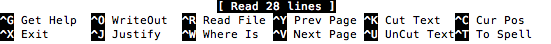 Post-Install best practices
Things to do post-install
1. Update the System
afnog@pcX :~$sudo nano /etc/apt/sources.list

Find
deb http://ftp.uk.debian.org/debian/          stretch         main
    deb http://security.debian.org/debian-security stretch/updates main

Add “contrib” and “non-free” repositories to look as follows (use tab key);

      deb http://ftp.uk.debian.org/debian/ stretch main contrib non-free
deb http://security.debian.org/debian-security stretch/updates main contrib non-free

Save the file and exit
Things to do post-install
2. Update the System
afnog@pcX:~$sudo apt-get update
afnog@pcX:~$sudo apt-get upgrade

3. Install SSH (If it was not installed during system installation)
afnog@pcX:~$sudo apt-get install openssh-server

4. Check Listening Network Ports
afnog@pcX :~$sudo netstat –tulpn
Things to do post-install
6. Disable Remote SSH Root User Login
afnog@debian8:~$sudo nano /etc/ssh/sshd_config
Find the line 
PermitRootLogin prohibit-password
Change to         PermitRootLogin no
Save and Exit
afnog@debian8:~$sudo service sshd restart

7. Configure NTP Server
afnog@debian9:~$sudo apt-get install ntp
(optional but necessary) Edit ntp servers and put local ones
afnog@debian9:~$sudo nano /etc/ntp.conf
Comment “server” sections or replace server with a local/internal one
afnog@debian9:~$sudo service ntp start
afnog@debian9:~$ntpdc –pn
afnog@debian9:~$ntpq –pn

More here: 
https://www.debian.org/doc/manuals/securing-debian-howto/
Thank you!Questions?